Semaine du 1 Septembre 2020
Période 1 : EXPLORER LE MONDE
L’album de la semaine :
Ours blanc est stupéfait : il a perdu sa culotte ! Il ne se rappelle même plus à quoi elle ressemble... Aidé par son ami Souris, il se lance à sa recherche. Les deux compères croisent au cours de leur quête une multitude de culottes : hélas, ce n'est jamais la bonne. ...
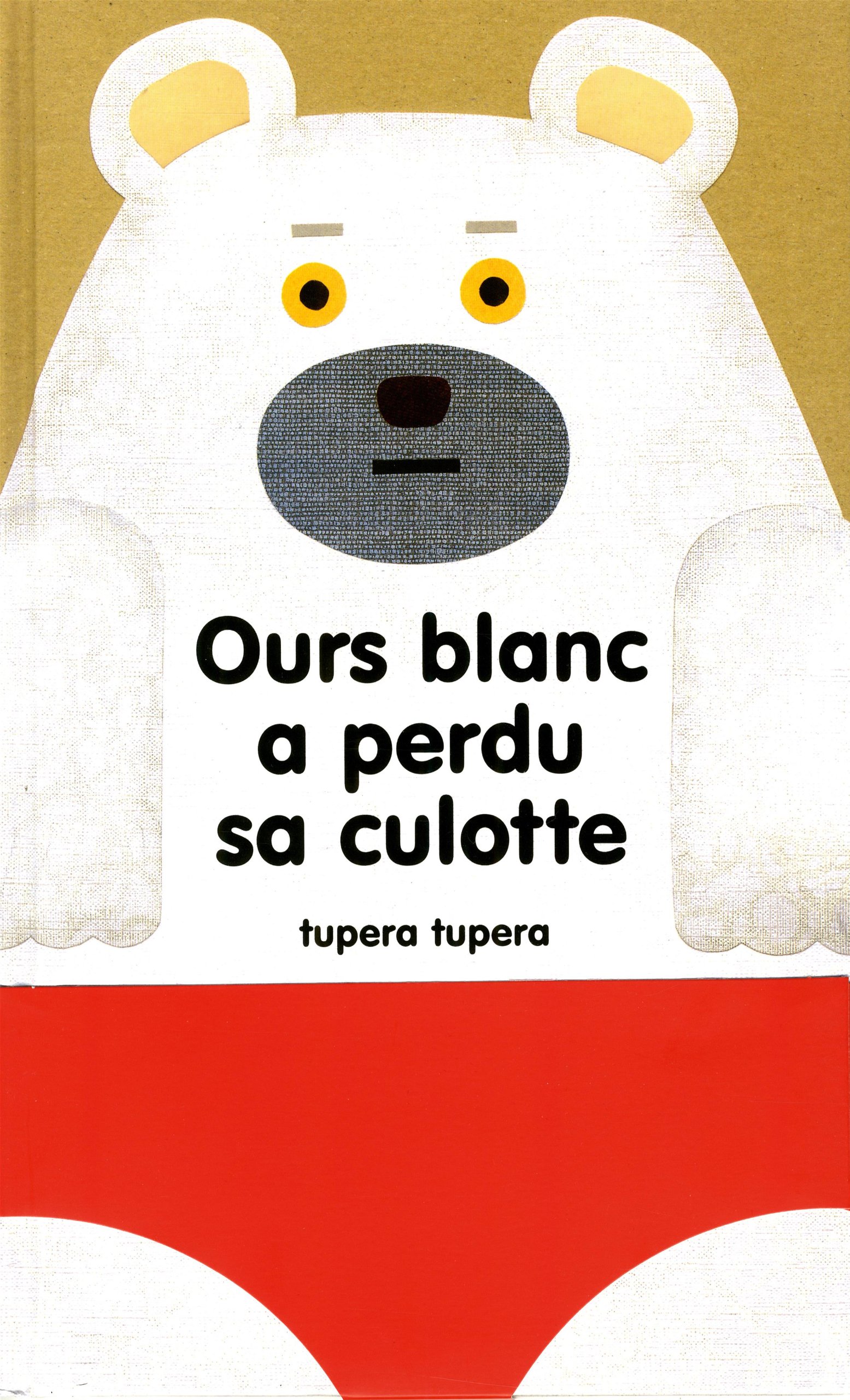 Je découvre les différentes personnes de mon école
Je nomme les différentes parties du corps et du visage
Photos de l’enseignant, ATSEM, mascotte
En montrant sur mon corps
En faisant du collage
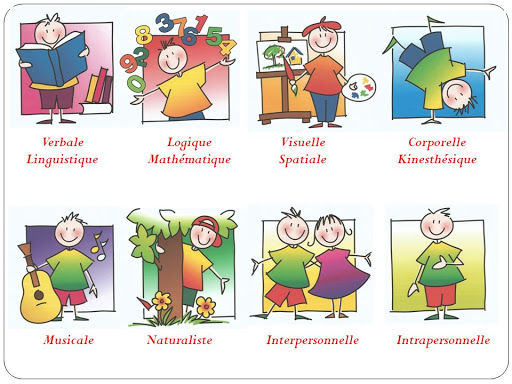 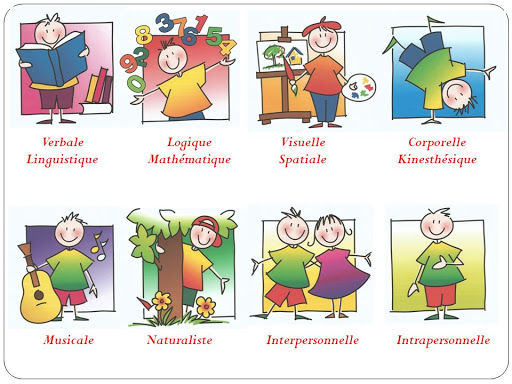 En chantant et en dansant
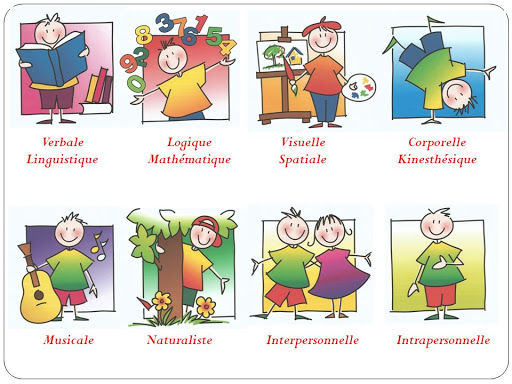 En participant à une lecture d’album
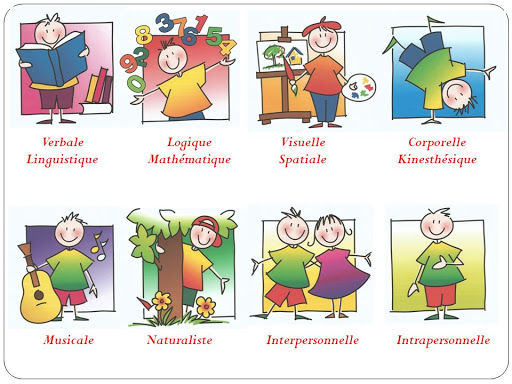 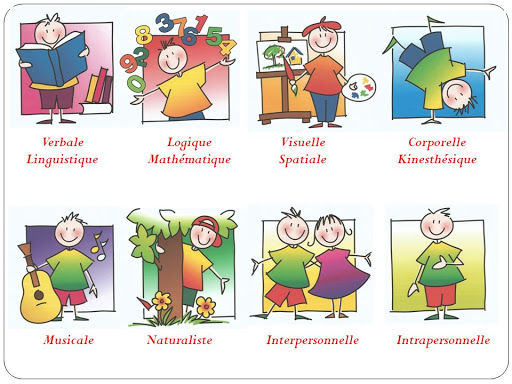